CDC’s Advisory Committee on Immunization Practices: Art and Science
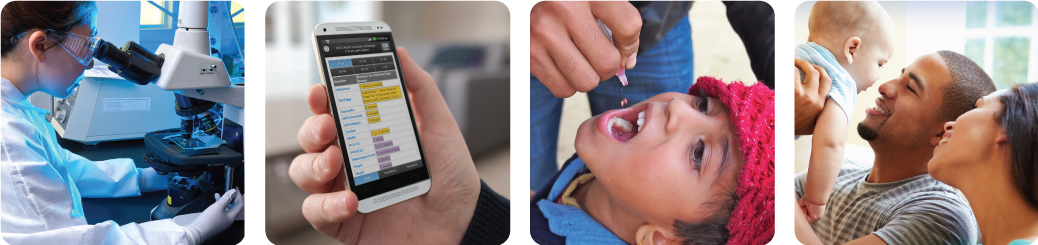 Nancy Messonnier, MD
Director, National Center for Immunization and Respiratory Diseases


Hilleman Lecture, Children’s Hospital of Philadelphia
September 28, 2016
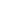 Disclosure
I have no financial interests to disclose.
I will not be presenting on investigational products.
Comparison of 20th Century Annual Morbidity and Current Morbidity: Vaccine-Preventable Diseases
†  JAMA. 2007;298(18):2155-2163
† †  CDC.  MMWR  January 8, 2016/ 64(52);ND-923 – ND-940. (MMWR 2015 week 52 provisional data)  
* Haemophilus influenzae  type b (Hib) < 5 years of age. An additional 10 cases of Hib are estimated to have occurred among the 211 reports of Hi (< 5 years of age) with unknown serotype.
Vaccine Coverage among Children 19-35 Months, National Immunization Survey, United States, 1994-2014
4+ PCV
2+ HepA
Number of Diseases Prevented by Vaccines Included in the Routine Child/Adolescent Immunization Schedule
2016 (16)
Polio
Diphtheria
Pertussis
Tetanus
Measles
Rubella
Mumps
Hib (infant) 
HepB
Varicella
1995 (10)
Polio
Diphtheria
Pertussis
Tetanus
Measles
Rubella
Mumps
1985 (7)
Smallpox
Polio
Diphtheria
Pertussis
Tetanus
Measles
1964 (6)
Polio
Diphtheria
Pertussis
Tetanus
Measles
Rubella
Mumps
Hib (infant)
HepB
HepA
Varicella 
Pneumococcal 
Influenza
Meningococcal
Rotavirus
HPV
Polio
Diphtheria
Pertussis
Tetanus
Measles
Rubella
Mumps
Hib (infant)
HepB
HepA
Varicella 
Pneumococcal 
Influenza
Meningococcal
Rotavirus
HPV
Costs for Vaccines for One Child
$1948
$370
$70
2015 represents minimum cost to vaccinate a child (birth through 18); exceptions are 1) no preservative pediatric influenza vaccine, and  2) HPV for males and females. 
Federal contract prices as of February 1, 1990, September 27, 2000, and April 1, 2015.
Origins of the ACIP
Vaccination Assistance Act of 1962
Instructed Secretary HEW Anthony Celebrezze to develop advisory committee
ACIP was established in 1964 
Chaired by the Surgeon General of US Public Health Service James Goddard
Role: to provide advice and guidance to Director,  CDC and Office of the Secretary of the Department of Health and Human Services on most effective means to prevent vaccine-preventable diseases in the civilian population
Vaccines and related agents (e.g., antisera, immune globulins, antiviral agents)
FDA-licensed vaccines (and unlicensed vaccines if warranted)
Childhood Vaccine Licensure and Recommendations
CDC recommendations
ACIP
Pharma submits to FDA for Biologics License Application (BLA)
FDA Licensure
Advises
Advises
Vaccines and Related Biological Products Advisory Committee (VRBPAC)
PHS Act (Sec 351a), FD&C Act (PREA, FDASIA,..)
National Regulatory Agency, has enforcement authority
Licensure for interstate commerce
Label content restricted to stated intended use in studied population and supported by  data from adequate and well-controlled studies provided by manufacturer.
Recommendation for use of licensed vaccines guided by label and other considerations
Data Reviewed by ACIP
Disease epidemiology
Vaccine efficacy and effectiveness
Safety
Economic reviews/cost-effectiveness
Program implementation
Recommendations of liaison organizations
Surveys (parents, HCW)
Public comments from previous meetings
First Meeting of the ACIP – May 25-26, 1964
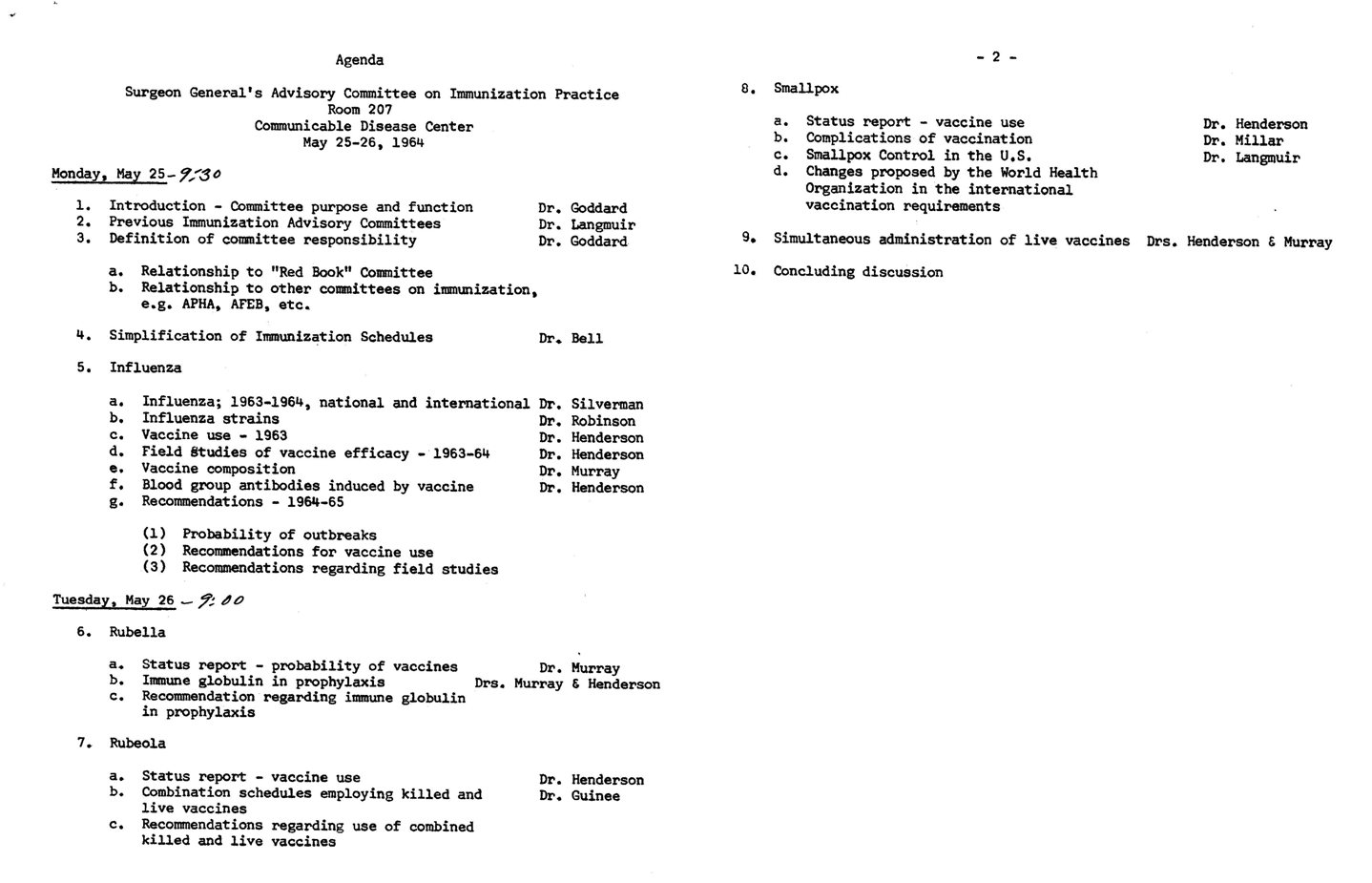 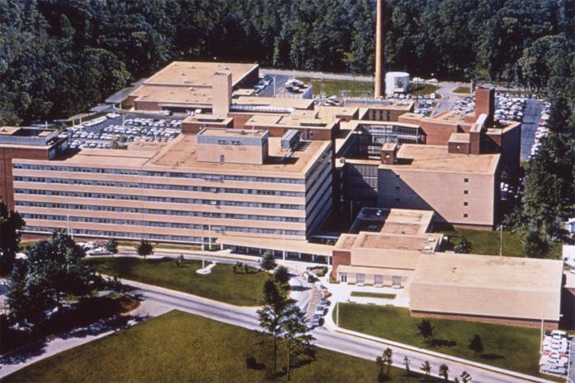 Communicable Disease Center, Clifton Rd, 1970
Vaccines for Children Program
Vaccines for Children (VFC) Program – established in August 1993, operational since October 1994
Federal entitlement program -  current cost is ~$4 billion annually
Eligible children (0 through 18 years of age): 
Medicaid eligible; uninsured; American Indian/Alaska native: underinsured 
Currently,  ~48% of young children in the US are entitled to VFC
During ACIP meetings members vote first on vaccine recommendation; then take a separate vote on whether to include the vaccine in VFC
Unique statutory authority established by Omnibus Budget Reconciliation Act of 1993 (42 U.S.C. § 1396a) gives ACIP authority to determine vaccines included in the VFC Program
Affordable Care Act
ACIP recommendations become policy following approval by CDC Director and MMWR publication

The Affordable Care Act (ACA) was enacted in 2010 and requires private insurance coverage for immunizations without copays/deductibles when provided by an in-network provider

Health plans have one plan year from MMWR publication to implement recommendations according to CDC Immunization schedules (graphics and footnotes)
Expertise from Various Perspectives
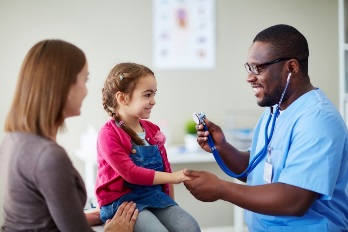 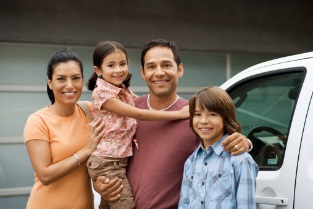 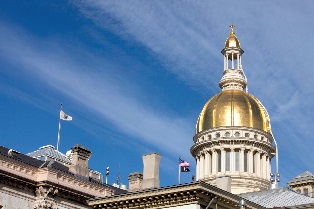 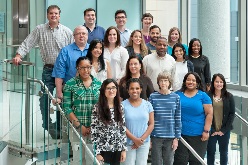 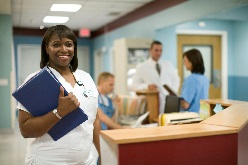 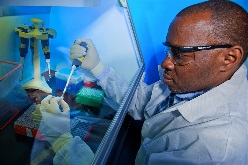 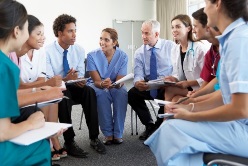 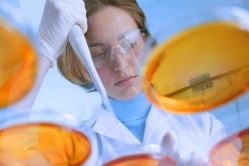 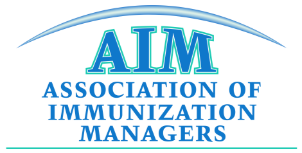 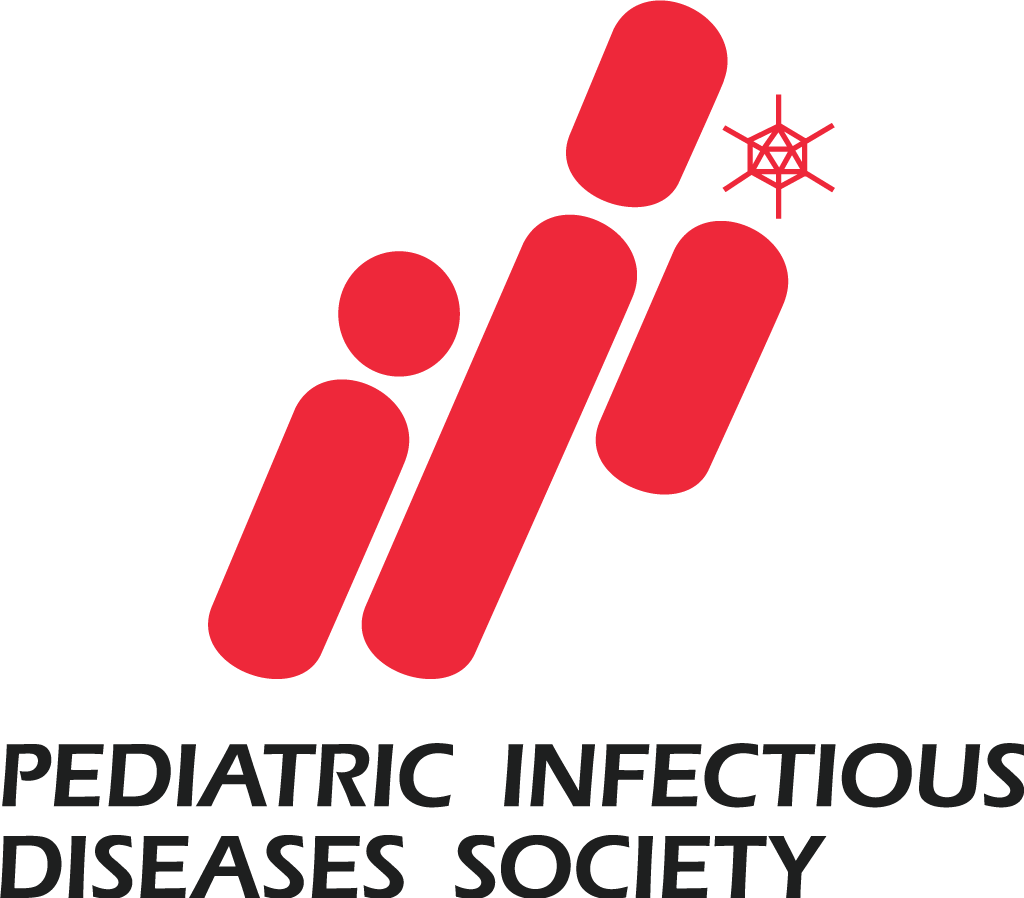 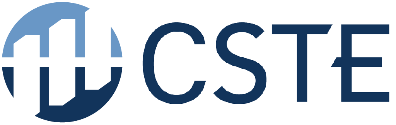 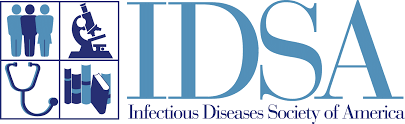 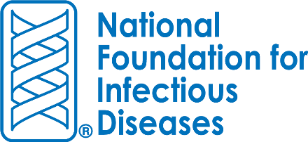 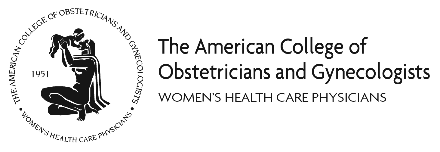 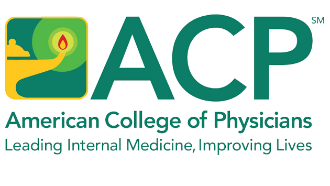 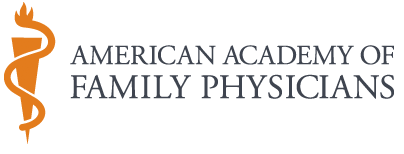 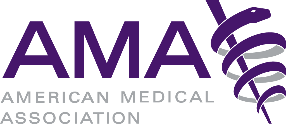 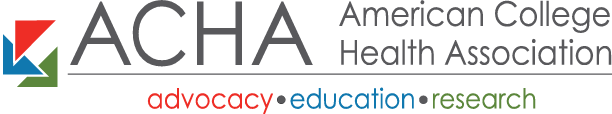 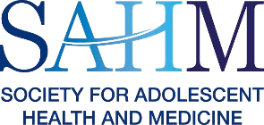 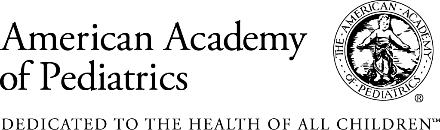 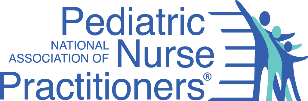 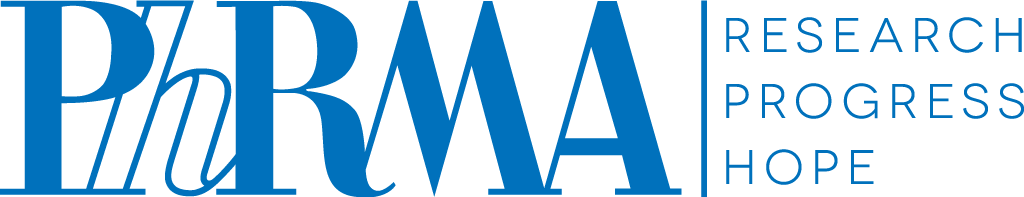 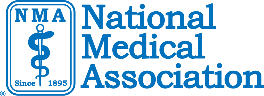 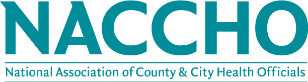 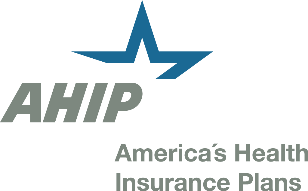 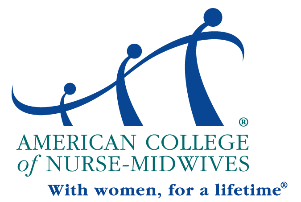 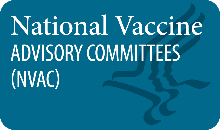 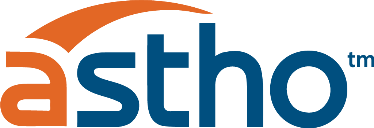 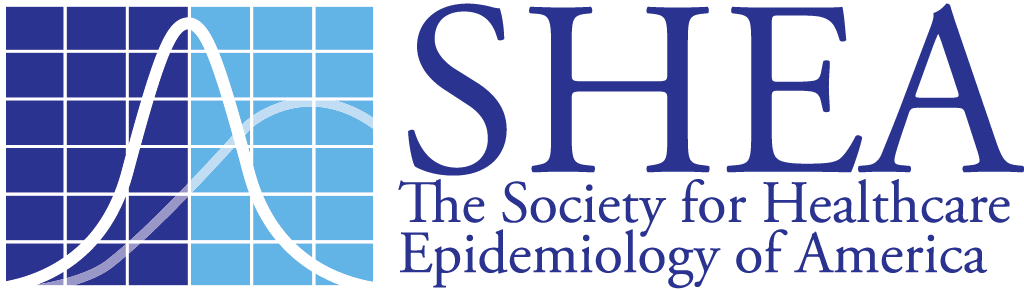 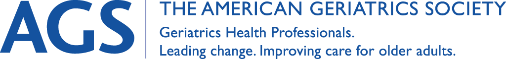 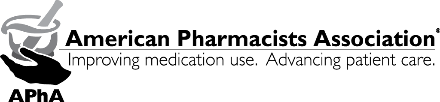 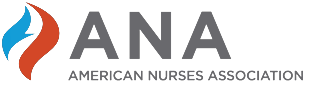 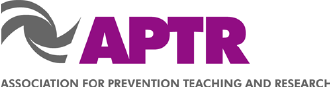 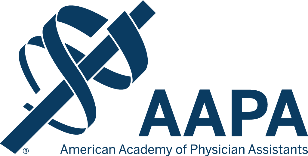 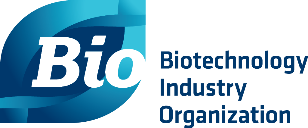 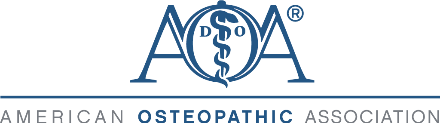 ACIP Meeting
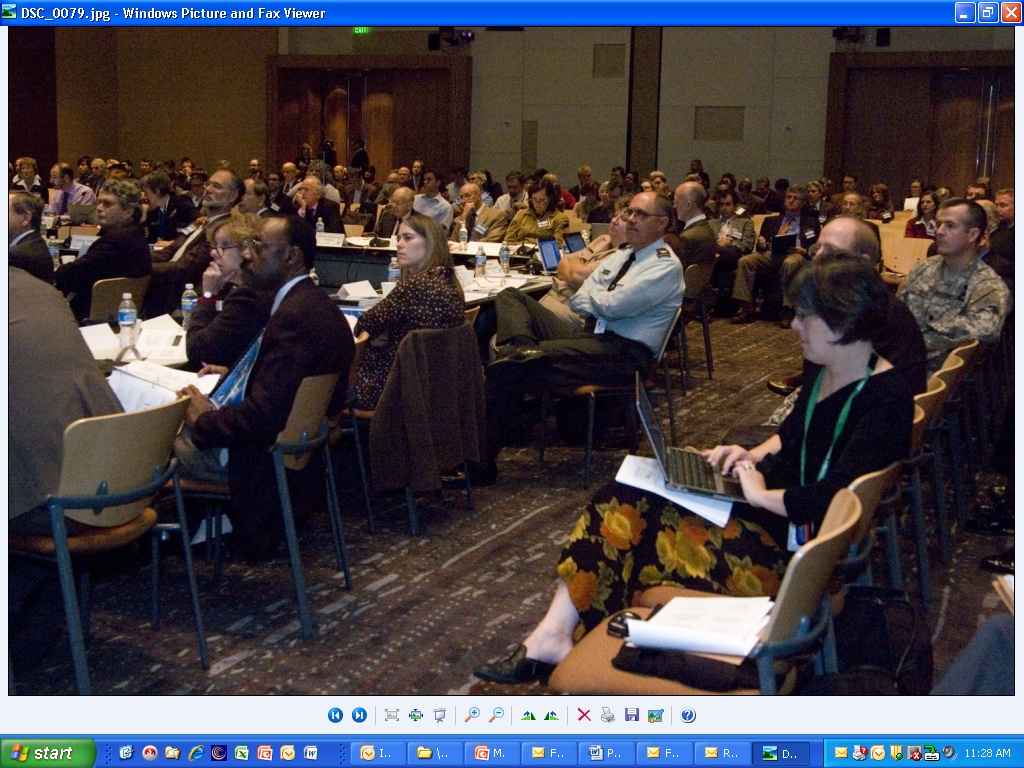 www.cdc.gov/vaccines/acip
ACIP Working Groups – August 2016
Adult immunization
Child/adolescent immunization
General recommendations
Influenza
Human papillomavirus vaccines
Meningococcal vaccines
Pneumococcal vaccines
Herpes zoster vaccine
Japanese encephalitis / yellow fever vaccines
Hepatitis vaccines
RSV vaccine
Cholera vaccine
Pertussis vaccines
Case Study in the ACIP Process
What is Meningococcal Disease?
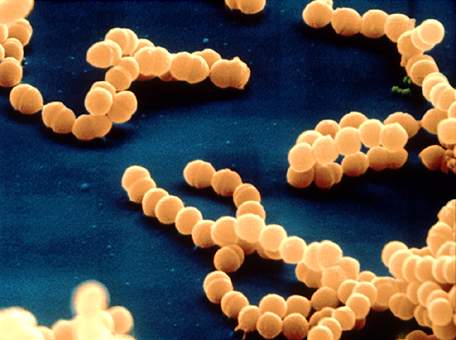 Bacterial infection caused by Neisseria meningitidis
10-14% mortality;  11-19% sequelae
Most disease in the U.S. caused by serogroups B, C, Y
Quadrivalent conjugate vaccine recommended routinely for adolescents
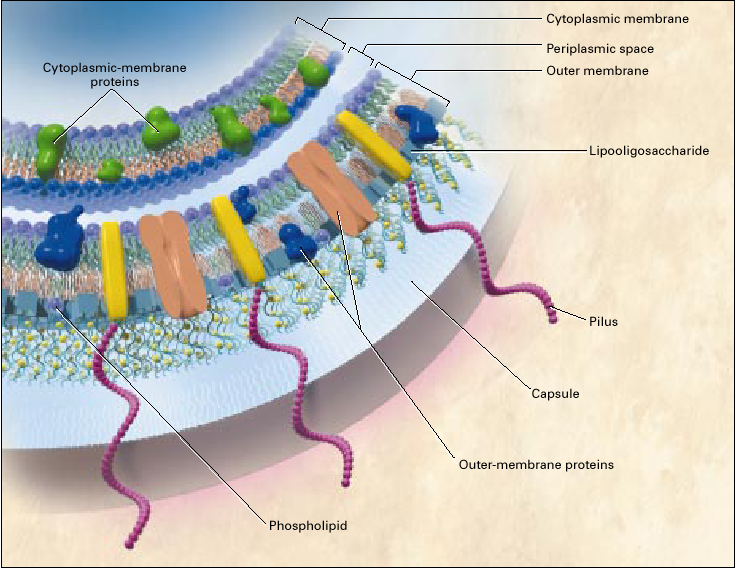 Serogroup B outbreak, not vaccine-preventable, 10/2013
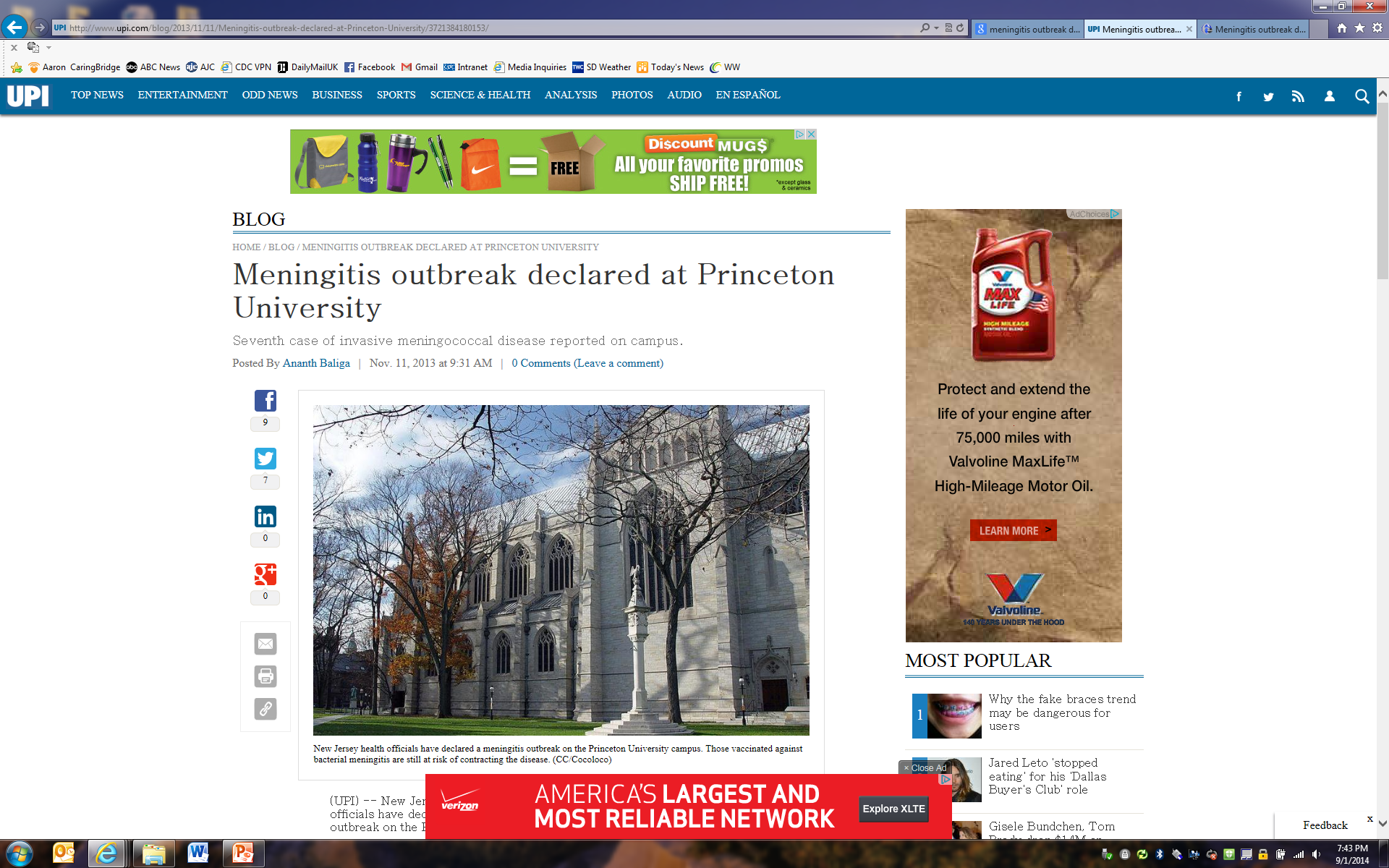 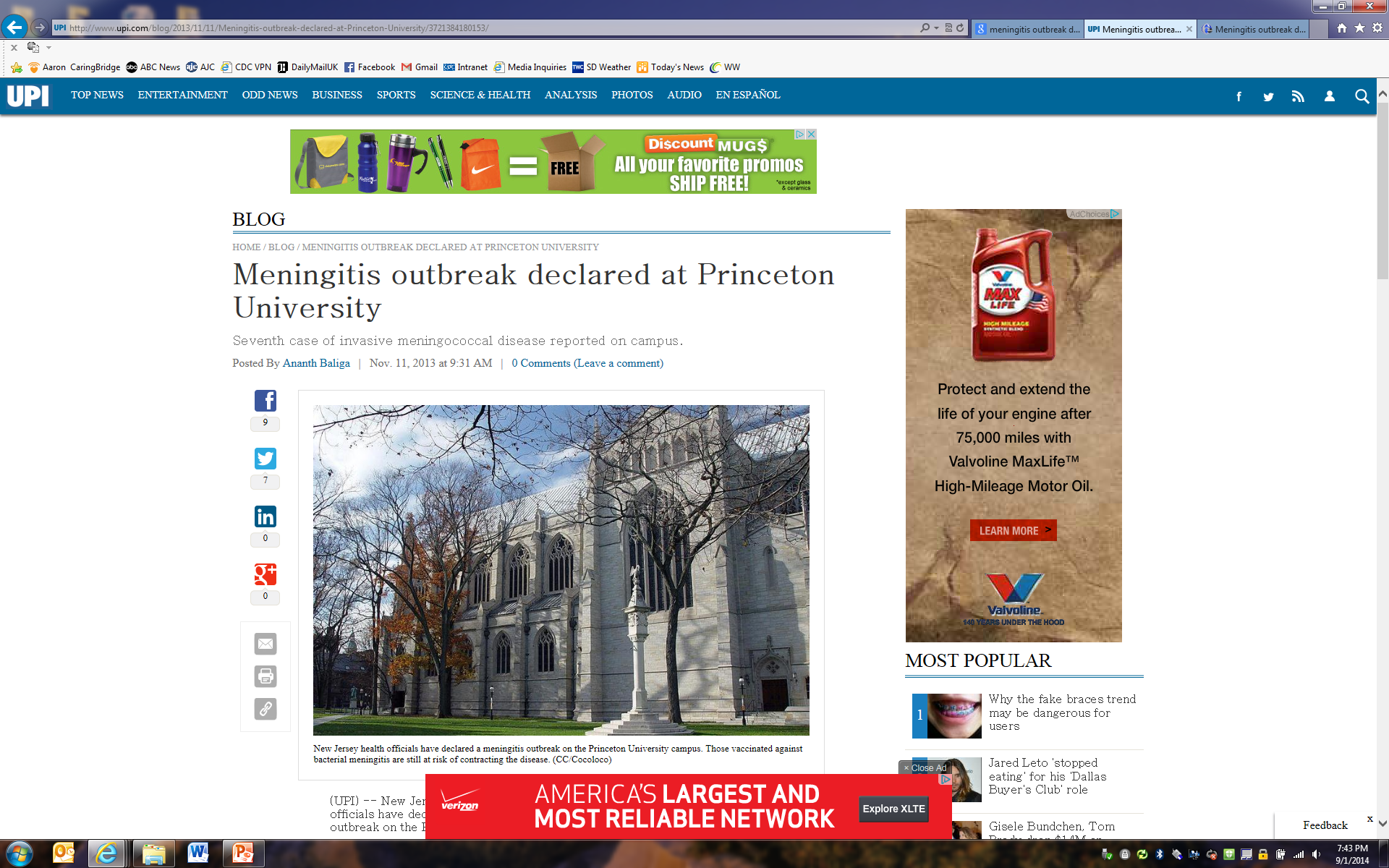 Vaccination Clinics (IND): December 2013 and February 2014
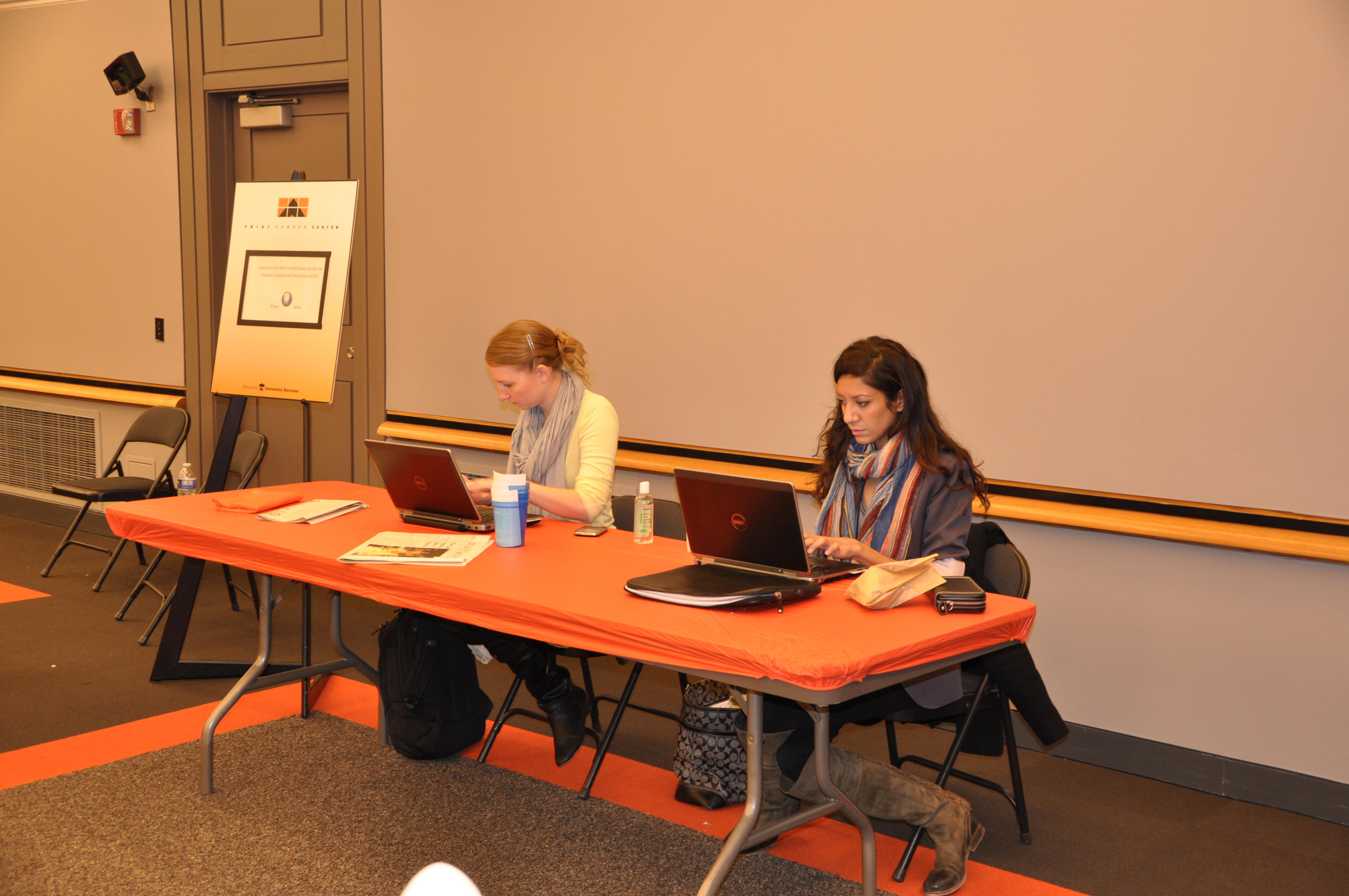 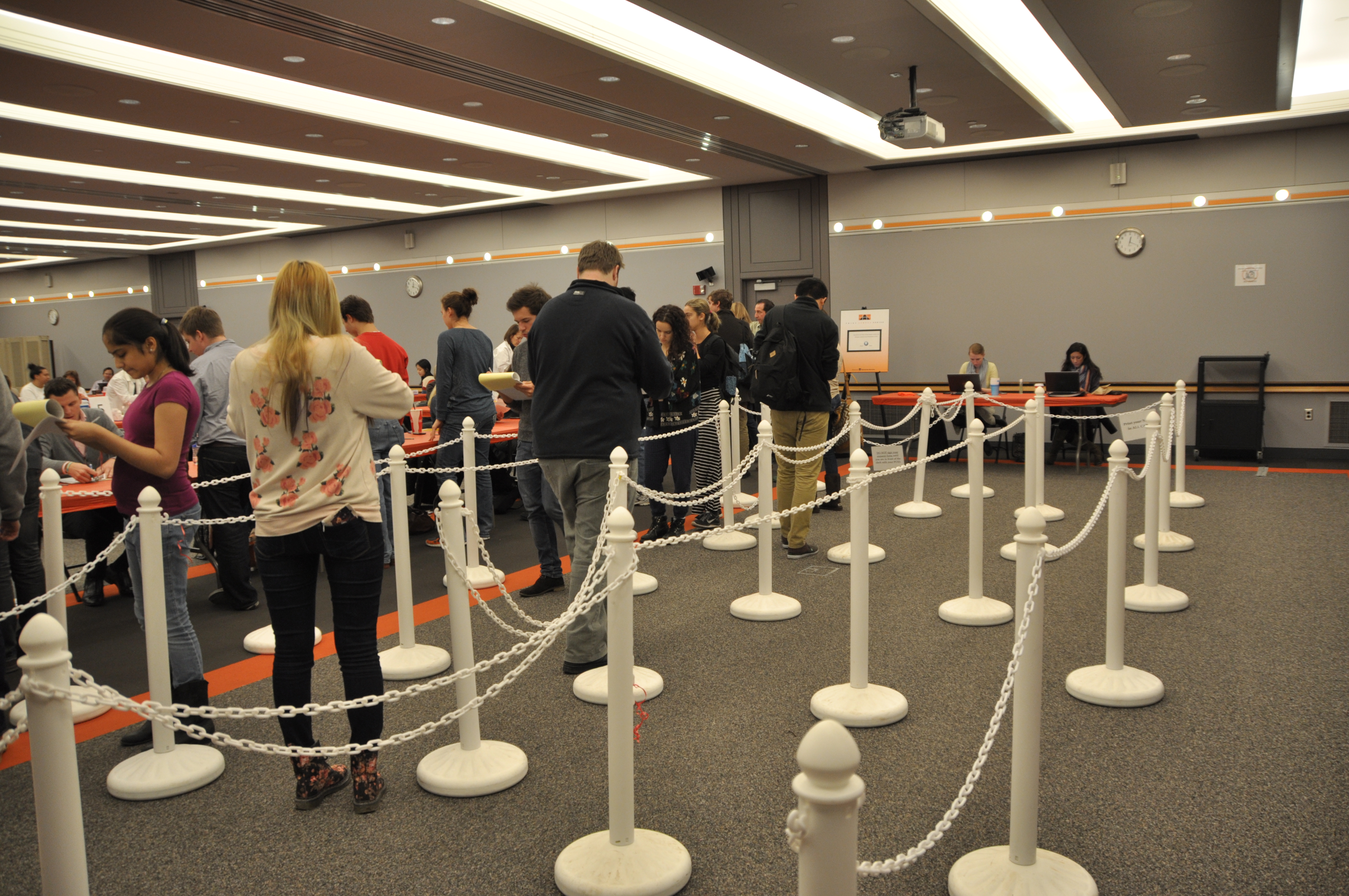 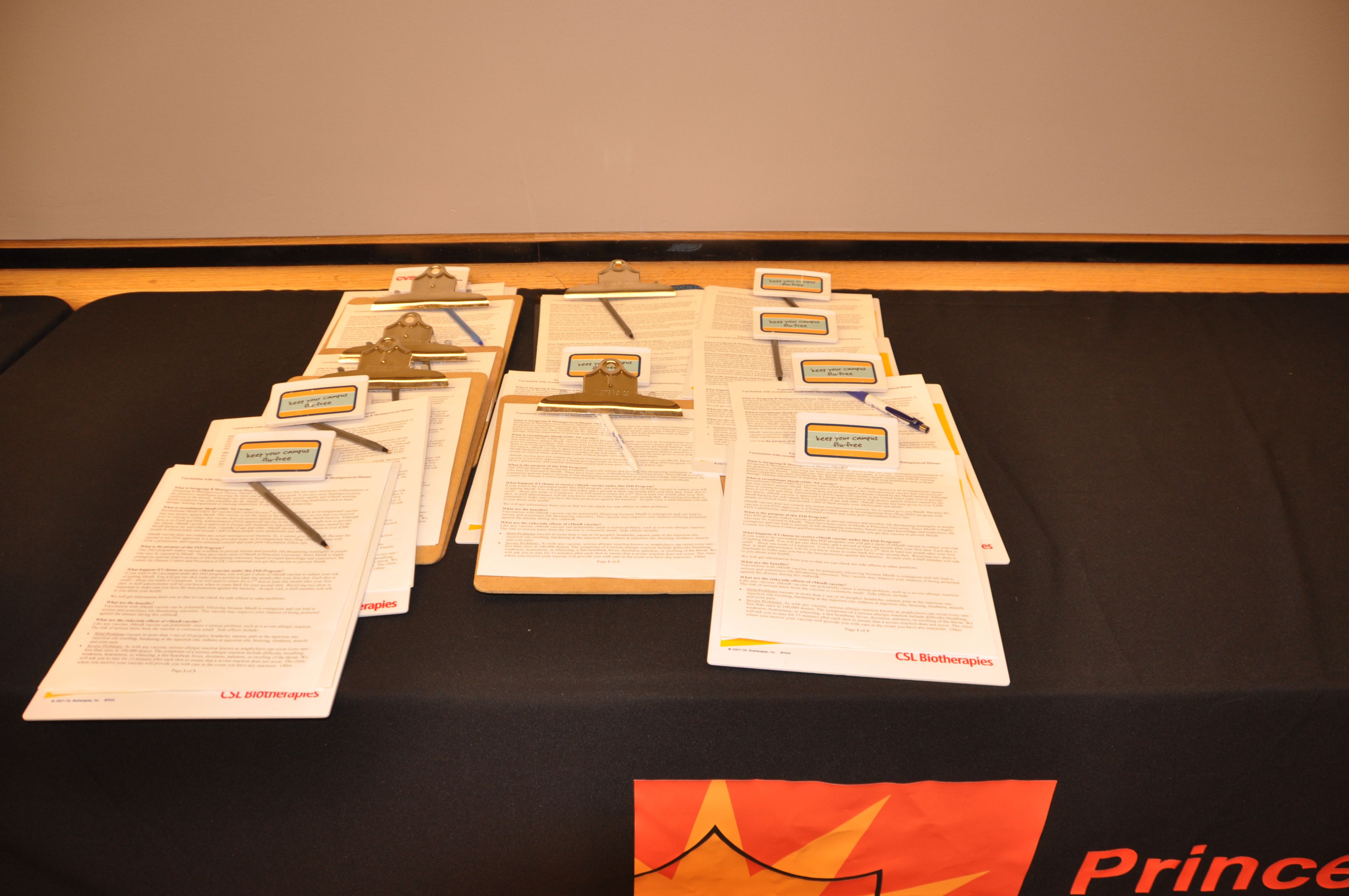 19
Two MenB Vaccines for Persons Aged 10-15 years in the US
Launch ACIP Process, Data to Review
Disease epidemiology
Vaccine efficacy and effectiveness
Safety
Economic reviews/cost-effectiveness
Program implementation
Recommendations of liaison organizations
Surveys (parents, HCW)
Public comments from previous meetings
Burden of Serogroup* B in Younger Age-Groups, 2005-2012
*NNDSS data with additional serogroup data from ABCs and state health departments.  
Unknown serogroup (23%) and other serogroups (8%) excluded
Rates of Meningococcal Disease Decreased, 1993-2013
2013: 564 cases (0.18/100,000)3
1Source:  ABCs cases from 1993-2013 estimated to the U.S. population with 18% correction for under reporting 
2National Immunization Survey – Teen; 2006-2013             3NNDSSunt
Estimated Burden of Meningococcal Disease in Children and Adolescents During High and Low Incidence Years
Average annual cases of meningococcal disease
1NNDSS cases from 1997-1999 with serogroup proportion from 1997-1999 ABCs data applied
2Range in estimated cases:  Low=NNDSS data with additional serogroup data from ABCs and state health departments (2010-2012), High= NNDSS data with additional serogroup information (2010-2012) + proportion serogroup B or serogroup C&Y applied to cases with unknown serogroup
How Many People Fall Into ‘High Risk’ Groups?
1Active Bacterial Core surveillance (ABCs)
2Sejvar et al. Assessing the risk of laboratory acquired meningococcal disease. J Clin Microbiol 2005; 43:4811-4.
CDC. Laboratory-acquired meningococcal disease – United States, 2000.  MMWR 2002;51:141-4.
3Borrow et al. Safe laboratory handling of Neisseria meningitidis. J of Infection 2014; 68:305-312.
4Reports to CDC, unpublished data
Data Reviewed
Disease epidemiology – low burden, high impact
Vaccine efficacy and effectiveness 
Safety
Economic reviews/cost-effectiveness
Program implementation
Recommendations of liaison organizations
Surveys (parents, HCW)
Public comments from previous meetings
MenB Vaccine Effectiveness/Efficacy
Vaccine efficacy is estimated from serum bactericidal antibodies against a small number of serogroup B strains
Data for MenB-FHbp and MenB-4C are not directly comparable
Immunogenicity suggests short term efficacy
Evidence of waning antibody levels
Genetic and antigen expression data predict the MenB vaccines should cover a wide range of circulating strains in the United States – but not all
Data Reviewed
Disease epidemiology – low burden, high impact
Vaccine efficacy and effectiveness – short term, waning immunity
Safety – no concerns
Economic reviews/cost-effectiveness
Program implementation
Recommendations of liaison organizations
Surveys (parents, HCW)
Public comments from previous meetings
Cost-Effectiveness Analysis
Monte Carlo simulation analysis
Hypothetical 4 million birth cohort, 2.8 million college cohort
Time frame: 15 year 
Analytic Horizon: Age-specific Life Expectancy
Discount rate: 3% (0%-5%)

Cost of vaccination per series (2 or 3 doses)
$402 (cost of vaccine + adm + AE + wastage)
*Courtesy of Ismael Ortega-Sanchez
Potential Cases and Deaths Prevented per 4M Cohort
*Number needed to vaccinate; Source: Ismael Ortega-Sanchez
Estimated Economic Comparison of Adolescent Vaccines
Sources: 	Ortega-Sanchez et al. Pediatrics 2008 Jan;121 Suppl 1:S63-78  
		Cohn et al., MMWR, 2013 Mar 22;62(RR-2):1-28.)
           		Simon et al. J Acquir Immune Defic Syndr. 2016 Feb 1;71(2):146-54.    
		Cho et al.  Vaccine 2013 Dec 5; 31 (50): 6011-6021
		Ortega-Sanchez, unpublished data
Programmatic Considerations
MenB multi-dose schedules make implementation challenging

No platform for 2–3 dose vaccine series in late adolescence 

Current MenACWY vaccine program in adolescents at 11–12 years, with a booster dose at 16 years
Communications challenge of differing recommendations for MenACWY and MenB vaccines
Data Reviewed
Disease epidemiology – low burden, high impact
Vaccine efficacy and effectiveness – short term, waning immunity
Safety – no concerns
Economic reviews/cost-effectiveness – high cost per case prevented
Program implementation – some challenges
Recommendations of liaison organizations
Surveys (parents, HCW)
Public comments from previous meetings
Provider Engagement and Public Engagement
What do Doctors Think of Meningococcal Vaccines for Adolescents?
They usually follow the recommendations from CDC and their membership organizations

Adding more shots to the schedule or having to change vaccine products would lower how strongly providers would recommend the vaccine
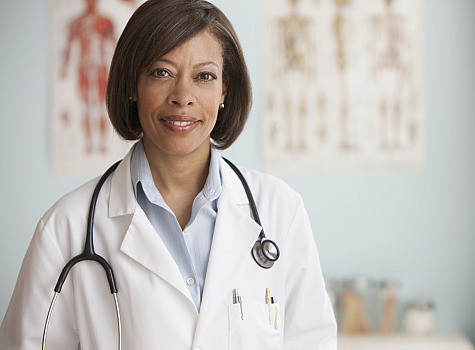 Allison, M, Cohn, A;, Stokely, S et al. Timing of Adolescent Meningococcal Conjugate Vaccination:  
Attitudes and Practices of Primary Care Physicians.  Pediatric Academic Society Meeting, Denver, 2011
Public Engagement
Parent and Community Acceptability

How does the public feel about adding meningococcal vaccines to the immunization schedule? Is it worth the public health impact?
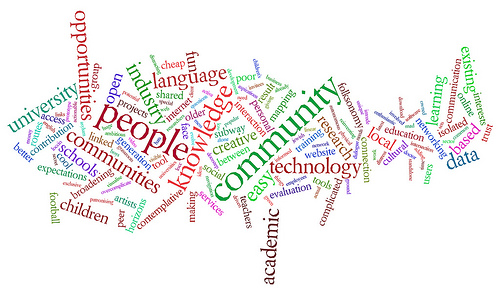 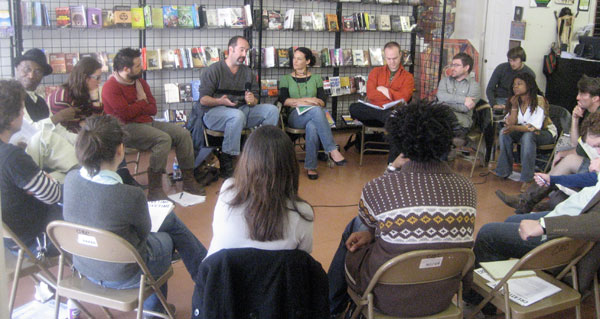 Breaking the U.S. Numbers Down
U.S. population
~320 million
Number of people who get meningococcal disease each year
Number of serogroup B meningococcal disease cases in adolescents ages 16-23 years each year
~500
Number of adolescents ages 16-23 years for whom MenB vaccines could potentially prevent disease
~50
~30
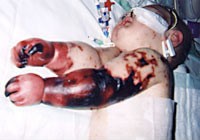 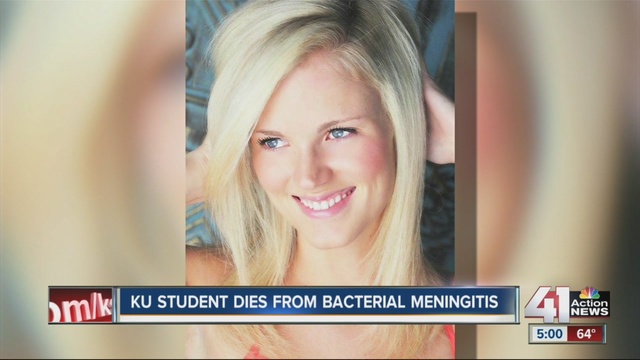 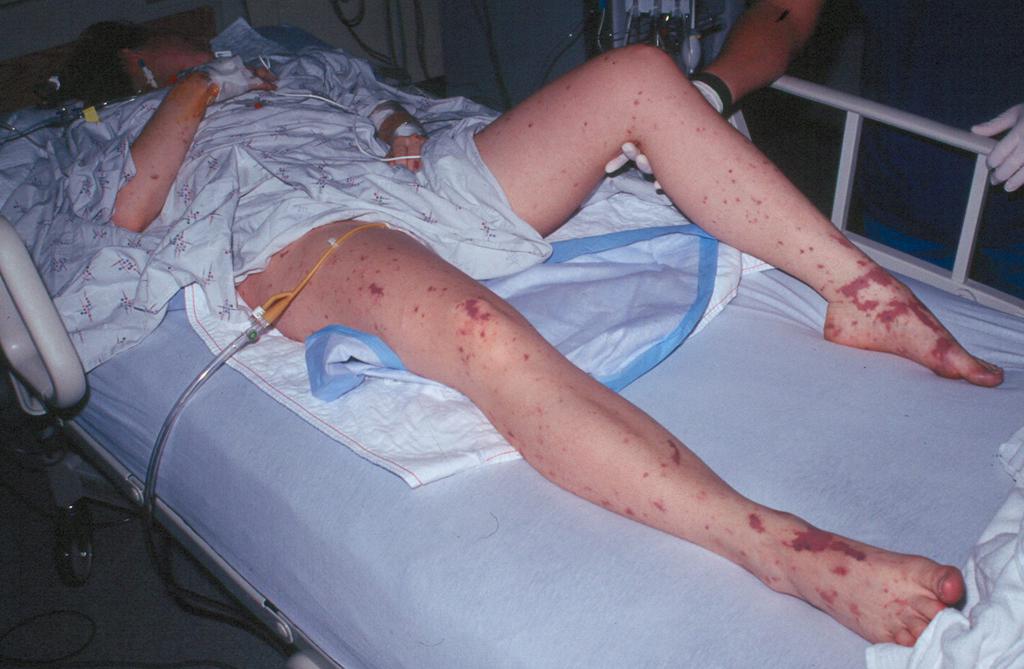 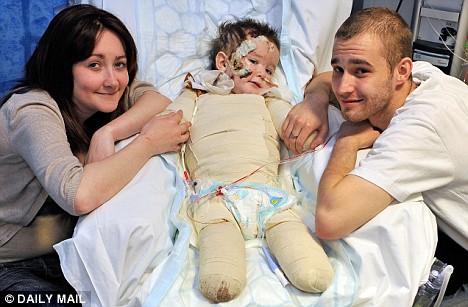 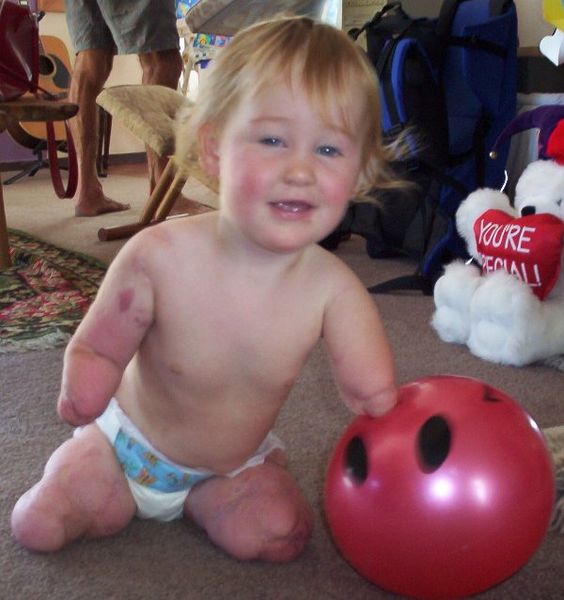 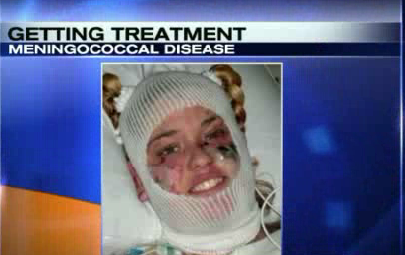 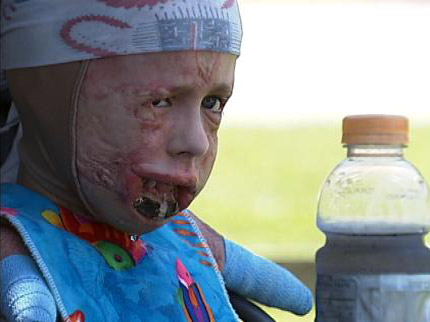 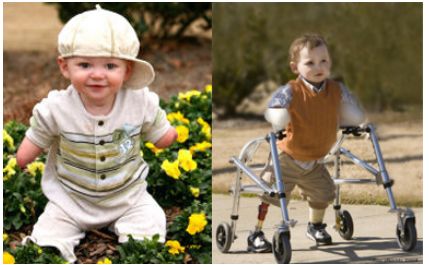 Photo Credits:
Top Left: Photo by D. Scott Smith, MD, taken at Stanford University Hospital; Bottom Left: Courtesy of The Stir;
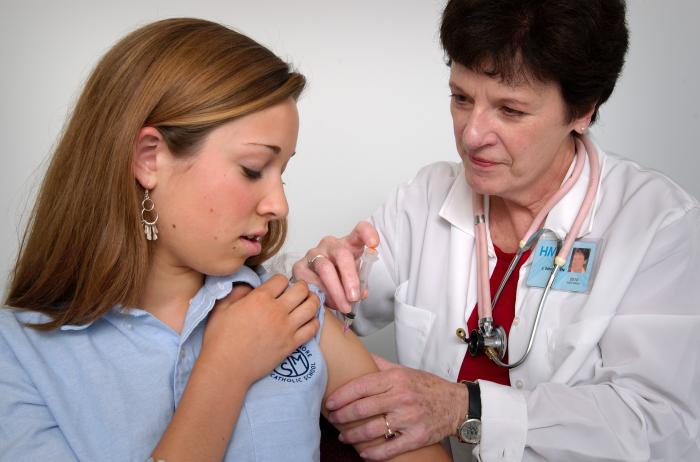 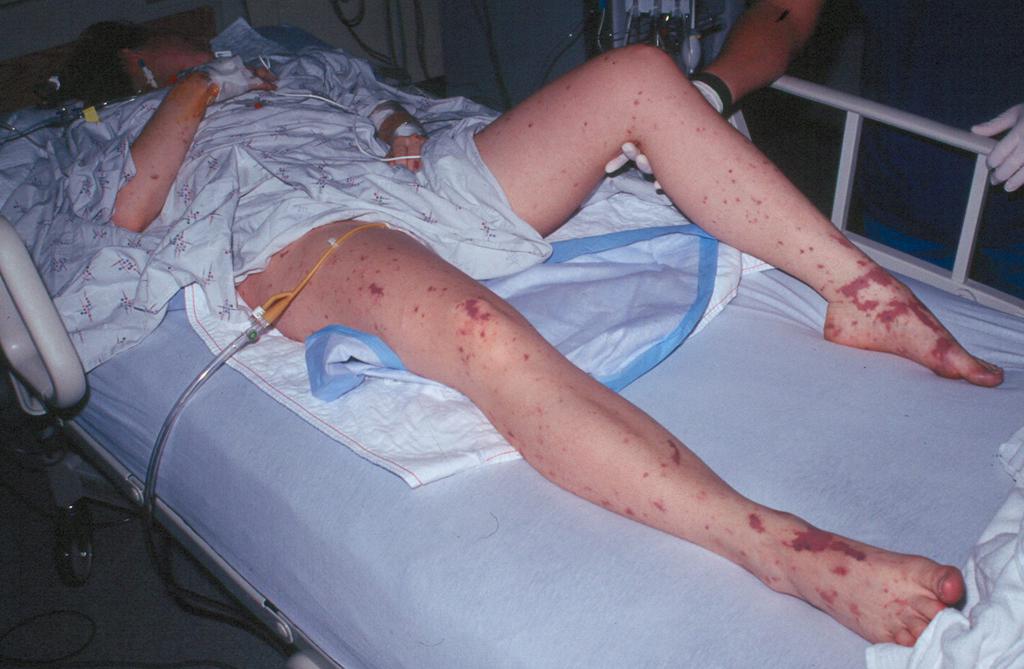 VS.
Photo Credit: Photo by D. Scott Smith, MD, taken at Stanford University Hospital.
Source: http://emedicine.medscape.com/article/221473-overview
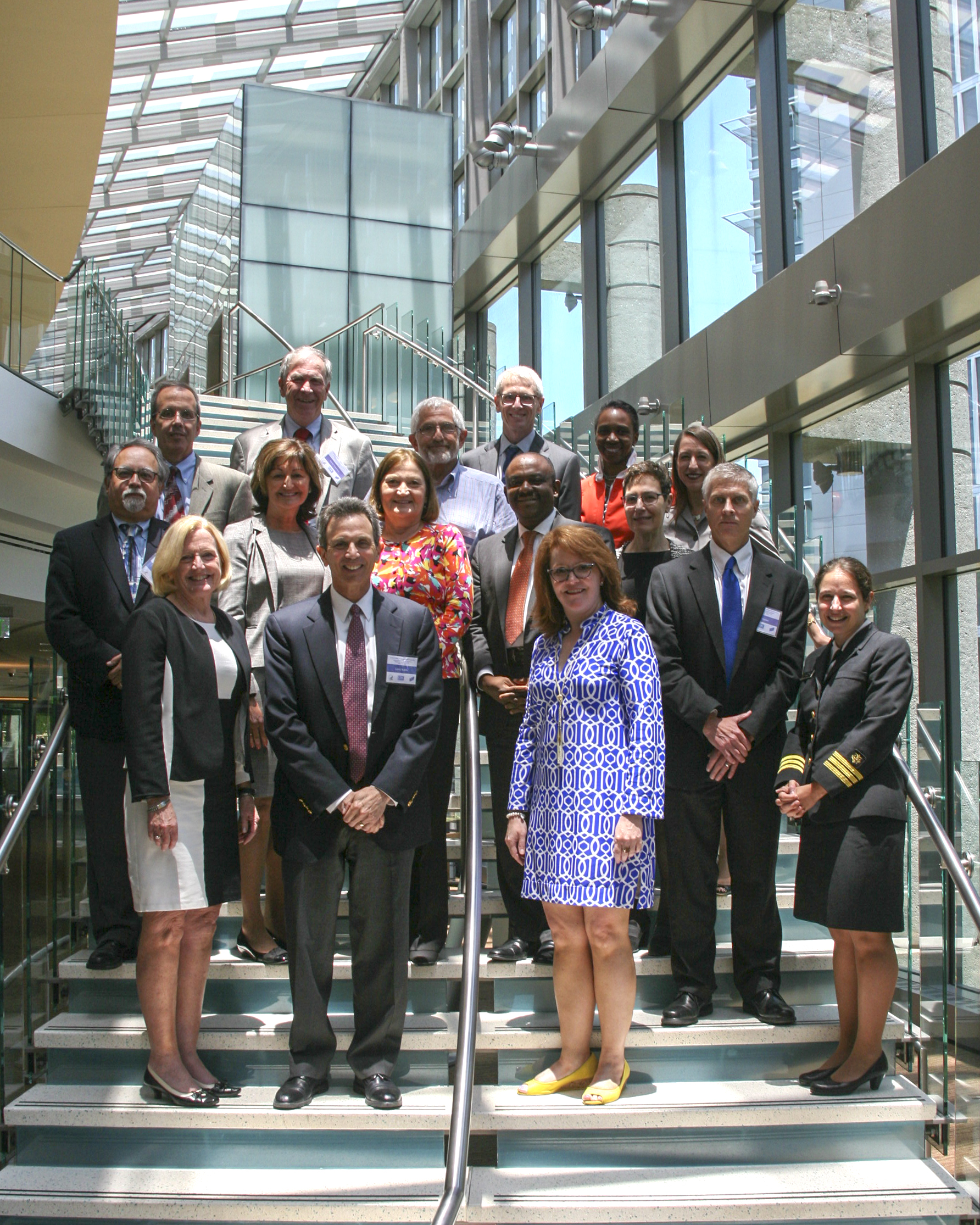 ACIP Voting Members, June 2016
Options for ACIP Recommendations for Serogroup B Meningococcal Vaccines
Recommend meningococcal serogroup B vaccines routinely for all adolescents
Permissive recommendation (no routine schedule)
Recommend against
Say nothing
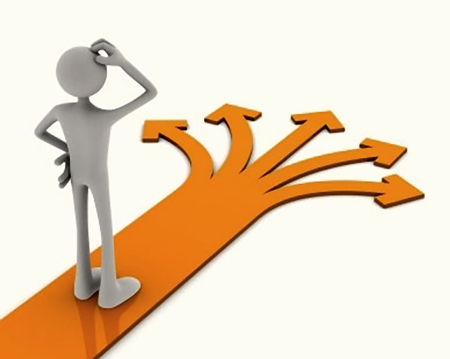 Options for ACIP Recommendations for Serogroup B Meningococcal Vaccines
Recommend meningococcal serogroup B vaccines routinely for all adolescents
Permissive recommendation (no routine schedule)
Recommend against
Say nothing
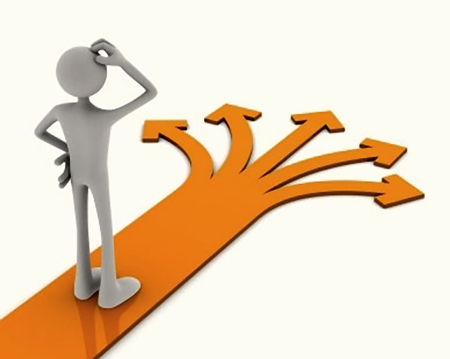 Implications of Permissive Recommendations
Licensed vaccine is safe and effective (FDA approved)
Multiple issues to tackle during primary care visits make it difficult to regularly educate parents to make a decision about vaccination
Less effort from CDC or health departments to have a vaccination program or educate about vaccine
Manufacturers may advertise to increase sales or may choose not to produce the vaccine
Insurance coverage concerns
ACIP Deliberations:  A Difficult Balance
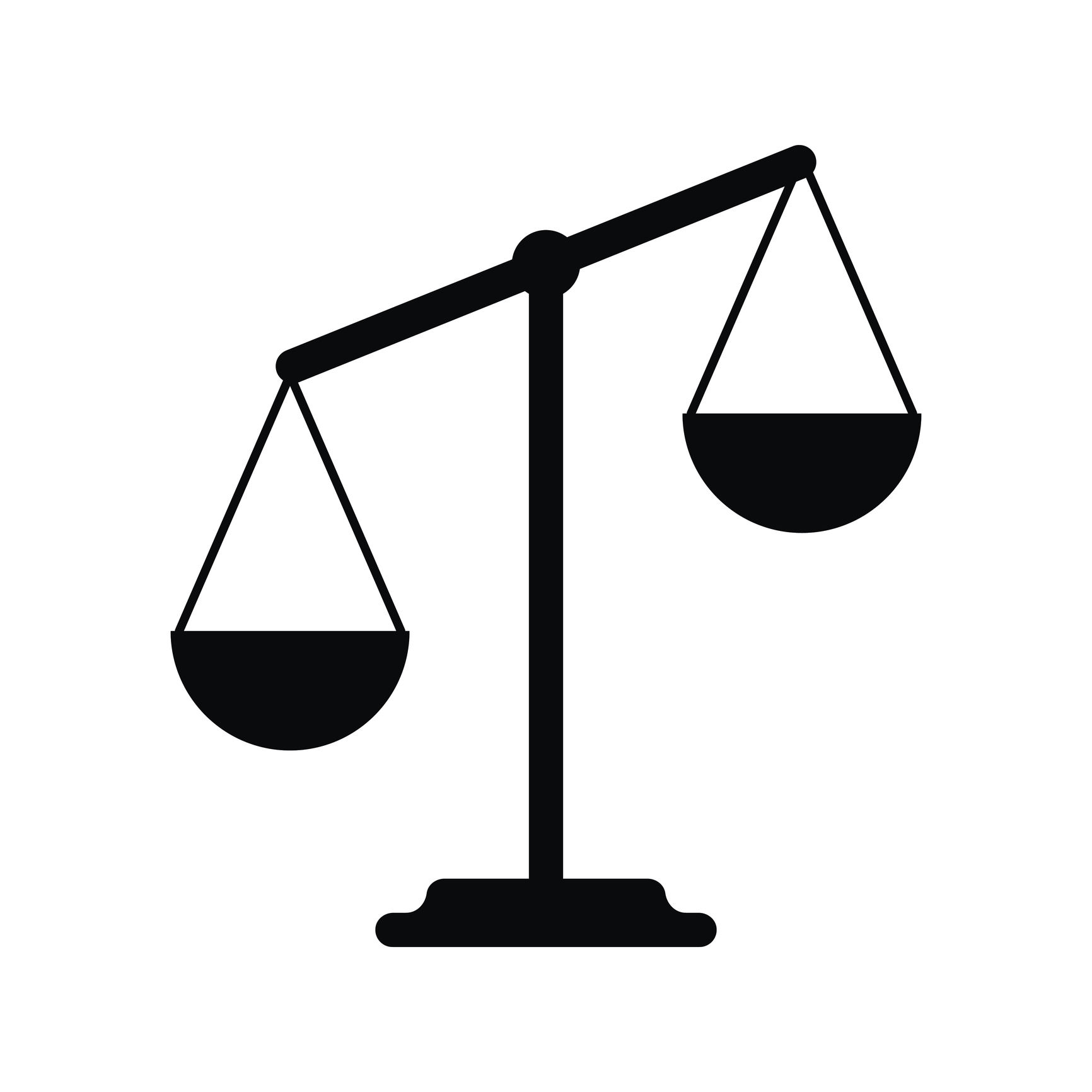 Desire to prevent disease and death
Availability of a safe and effective vaccine that would prevent disease

Thoughtful approach to adding vaccines includes thinking about:
Impact of additional shot and need for additional visit
Rare adverse events in setting of low disease occurrence
Long-term implications of adding a vaccine with potentially limited impact
ACIP Final Language – June 2016
A serogroup B meningococcal (MenB) vaccine series may be administered to adolescents and young adults 16 through 23 years of age to provide short term protection against most strains of serogroup B meningococcal disease.  The preferred age for MenB vaccination is 16 through 18 years of age.
ACIP Decisions at the June 2016 Meeting
Cholera vaccine (CVD 103-HgR, Vaxchora™) is recommended for adult (18-64 years old) travelers to an area of active cholera transmission.
Influenza vaccine: In light of concern regarding poor effectiveness against influenza A(H1N1)pdm09 in the U.S. during the 2013-14 and 2015-16 seasons, for the 2016-17 season, ACIP makes the interim recommendation that live attenuated influenza vaccine (LAIV4) should not be used.*
Meningococcal vaccine: Persons aged ≥2 years with HIV infection who have not been previously vaccinated should receive a 2-dose primary series of MenACWY (0, 2 months). Children 2 months through ≤2 years with HIV infection should receive an age appropriate series of MenACWY.
If approved by the CDC Director, the recommendations will become official once published in MMWR.
*Influenza vaccine recommendations published in August 25, 2016 MMWR.
Complicated ACIP Issues on the Horizon
Diseases with low burden and high mortality
Preferential vaccination
Diseases with multiple vaccines
Dropping a dose (risk/benefit)
Maternal vaccination
Vaccines against diseases that are primarily healthcare associated
Thank you
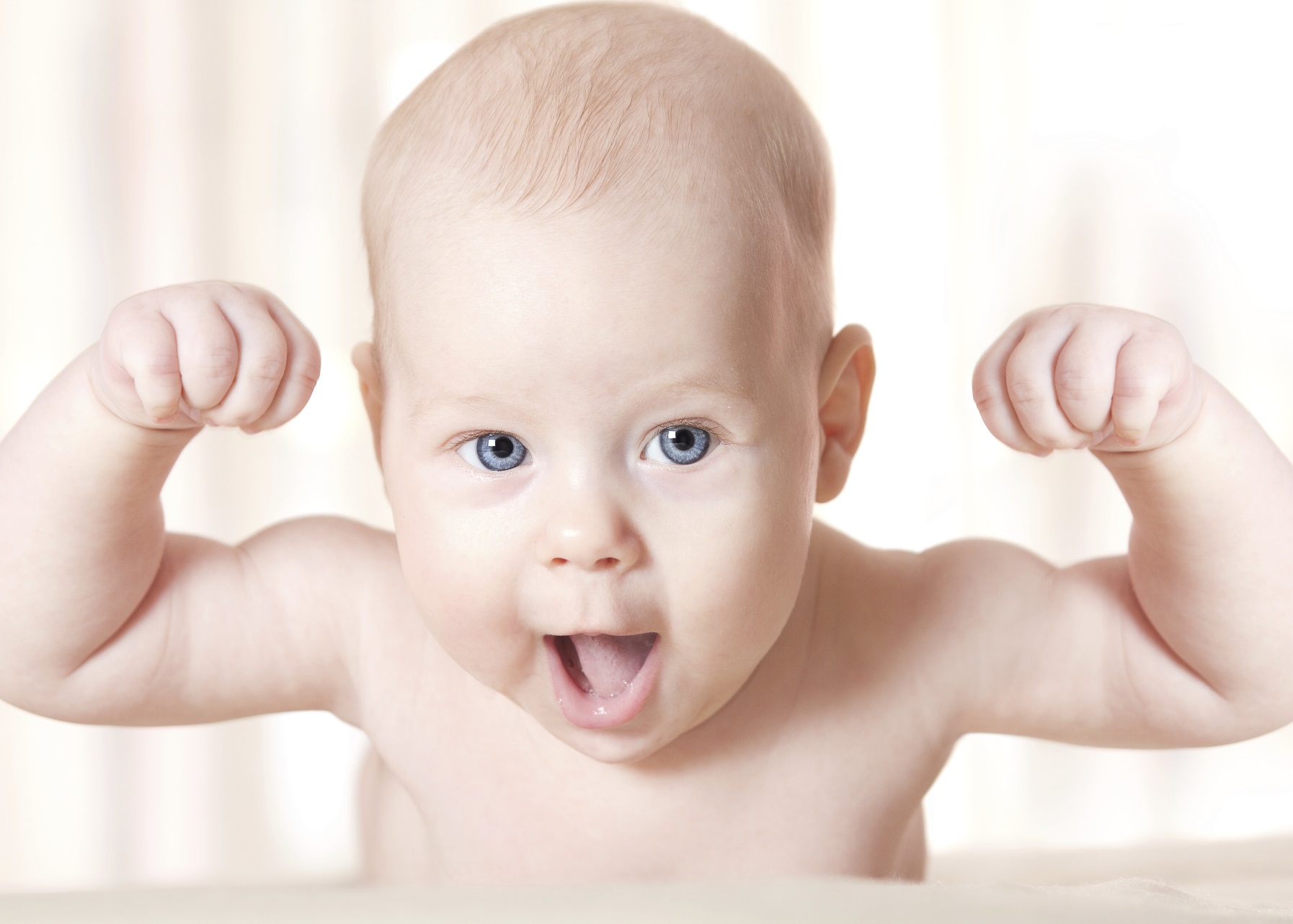